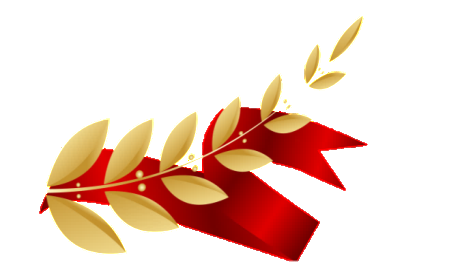 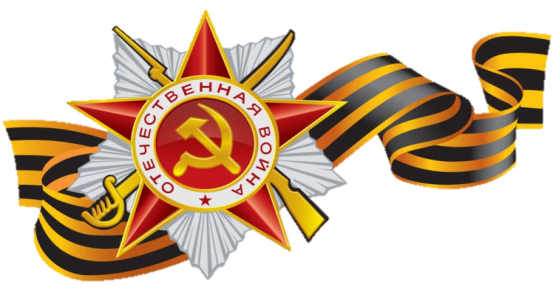 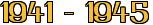 Проект:
«Окна Победы-
9 МАЯ»
Подготовила : воспитатель –Юталова Елена Анатольевна и воспитанники МБДОУ « Ужурский детский сад №1 «Росинка»
                    
                  2021 г.
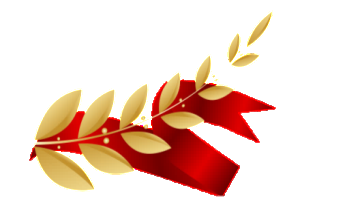 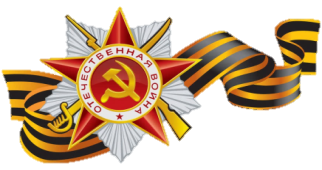 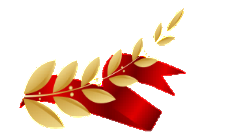 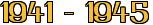 Первые чувства патриотизма. Доступны ли они малышам? Исходя из опыта работы, можно дать утвердительный ответ: дошкольникам доступно чувство любви к родному городу, к своей Родине.
В.А. Сухомлинский писал: «Сердцевина человека - любовь к Отечеству – закладывается в детстве. Упрочение этой сердцевины теснейшим образом связано с чувствами, с эмоциональными переживаниями, ибо ребенок, подросток познает мир не только разумом, но и сердцем. В детстве и отрочестве особенно глубоким и непосредственным является одухотворение сердца добром, нравственной красотой, правдой…».
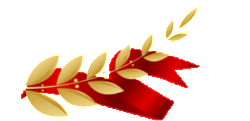 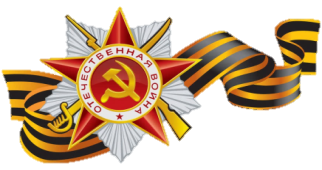 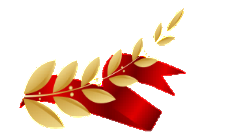 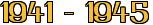 Тип проекта: 
 творческий, социально-значимый

 Продолжительность проекта: 
краткосрочный, 27 апреля – 11 май 2021 года

 Участники проекта:
дети 2- ой младшей группы, родители и  воспитатель
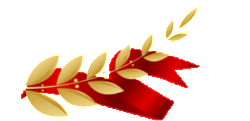 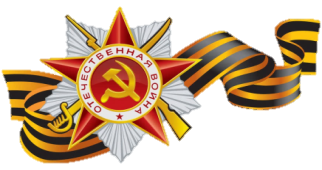 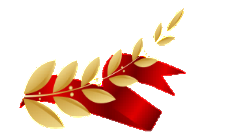 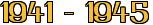 Актуальность проекта:

           Приближаются дни празднования  Великой Победы нашего народа над фашистскими захватчиками. К сожалению, в этом году мы не сможем участвовать в праздничных парадах и митингах. 
          Но находясь дома мы сможем создать ощущение праздника, показать свое единение в бесконечной благодарности воинам и труженикам тыла, ценой жизни которых, был восстановлен мир на Земле. Тысячи окон по всей стране скажут «СПАСИБО!» и мы присоединимся к этой акции!
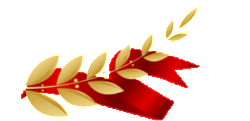 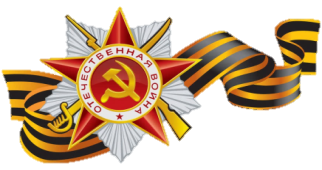 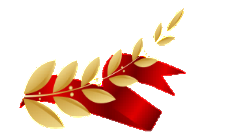 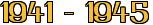 Цель:
- воспитание нравственных ценностей у дошкольников.

Задачи:

- познакомить детей с праздником «День Победы» ;
- дать элементарные представления о ВОВ и о ветеранах;

- обогащать словарный запас детей, развивать речь;
- развитие инициативы и творческих способностей на основе соответствующих дошкольному возрасту видов деятельности;

 - укрепление детско-родительских взаимоотношений посредством совместной творческой деятельности;
- воспитывать чувство гордости за свою Родину, город.
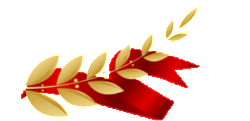 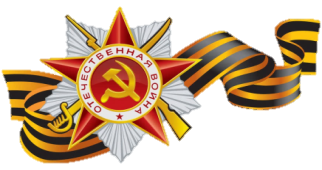 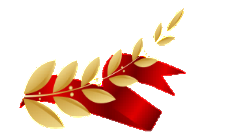 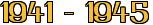 Ожидаемые результаты:1. Заинтересованность детей темой «День Победы», проявление их познавательной активности.2. Дети самостоятельно проявляют инициативу: рассматривают иллюстрации, участвуют в беседах, проявляют творчество в работе.
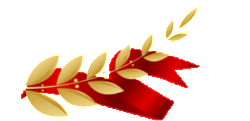 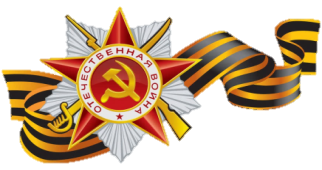 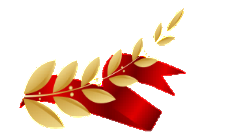 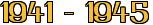 Подготовительный этап:

 1. Педагог ДОУ  провела беседу с воспитанниками о том, что важно именно сейчас не прервать живую нить памяти о героическом подвиге нашего народа. 
Рисование «Салют Победы» 
3. Подборка композиционного решения для оформления окон. 
4. Разослала  образцы шаблонов для вырезания и рисования.
5.Чтение и заучивание стихотворений на тему «День Победы»
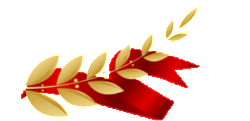 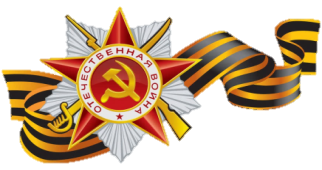 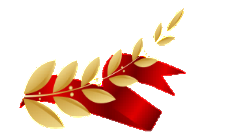 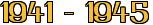 Итог проекта: 
творческая работа «Окна Победы» и «Праздничный салют».

Реализация проекта: 
1. Работа с родителями:- Консультация «Как  рассказать детям о войне».2. Работа с детьми :1. Рассматривание  материала по теме «День Победы», иллюстраций и альбомов «Великая Отечественная Война»;2. Беседа «Знакомство с праздником»;3. Рисование «Салют победы!»;4. Чтение стихотворений на тему «День Победы»;5. Пальчиковая гимнастика «Этот пальчик»;6. Физкультминутка «Салют»; 
7. Аппликация: «Голуби с цветами»8. Слушание песен: "Мы идем с флажками" , «Наша Родина сильна» А. Филиппенко, «День Победы».
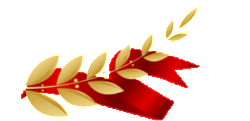 Основной этап: Воспитатель поделилась своими идеями оформления окон к Великому празднику – Дню Победы.
Для украшения окон к 9 мая использовала  символику этого священного праздника:
 белоснежные голуби-известный символ мира,
вечный огонь-символ памяти павшим, негасимый свет любви и добра ,
георгиевская ленточка-символ мужества и героизма,
салют-символ праздника,
журавли-символизируют память обо всех погибших на полях сражений.
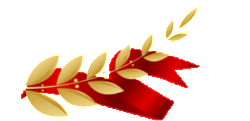 Рисование «Салют Победы»
Беседа с воспитанниками о том, что важно именно сейчас не прервать живую нить памяти о героическом подвиге нашего народа.
Мы будем помнить ветеранов, 
Мы не забудем никогда
Их жертвы, подвиги и раны, 
Победу! Помни вся страна!
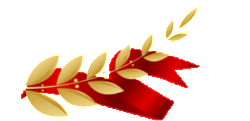 Чтение стихотворения на тему «День Победы»
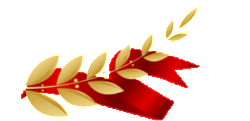 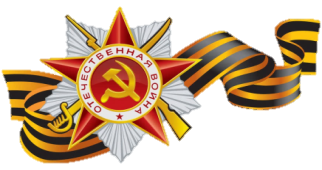 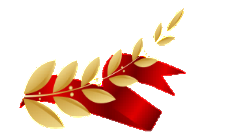 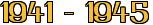 Итог работы:
1. Оформление « Окно Победы-9 МАЯ»;

2. Творческая работа с детьми «Праздничный салют ко дню Великой Победы !».
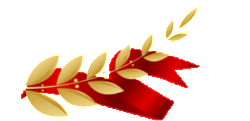 В процессе совместной творческой работы по оформлению окон к дню празднования Победы воспитанники в полной мере смогли прочувствовать значимость этого дня в истории нашего народа. 
  Парящие голуби и журавли, гвоздики и яркая россыпь салюта, пламя вечного огня на окнах навсегда запечатлеют в памяти детей этот Великий день. 
  Подвиг оставшихся в живых ветеранов и тех, кто отдал свои жизни за Победу, никогда не будет забыт.
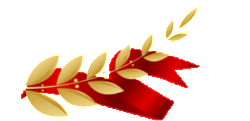 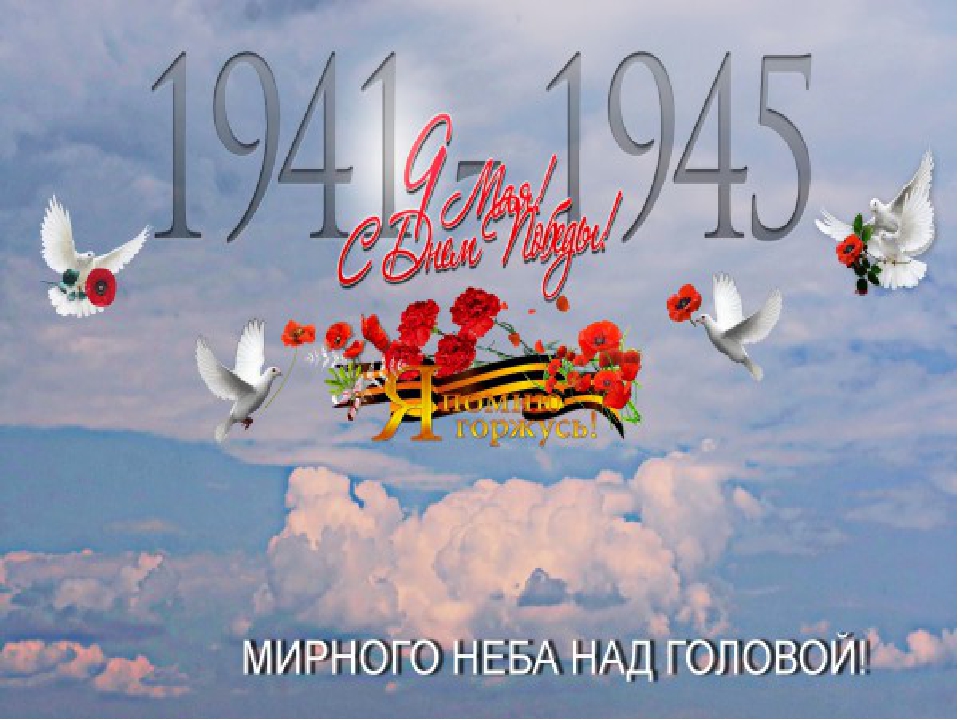 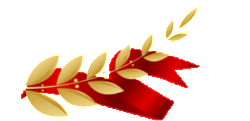